Игры народов России
Республика Башкортостанигра «ЮРТА»
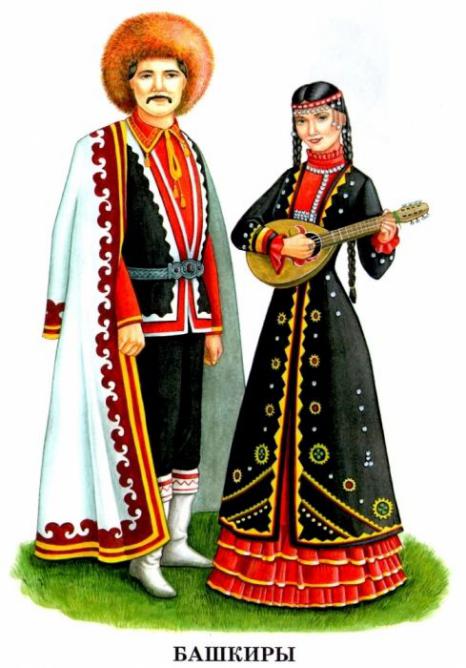 Татарстантатарская народная игра «Серый волк»
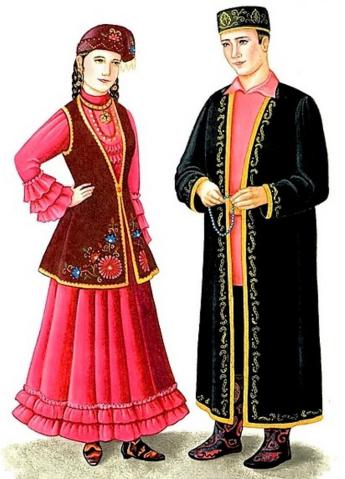 Северная Осетиясеверо-осетинская игра « Бита»
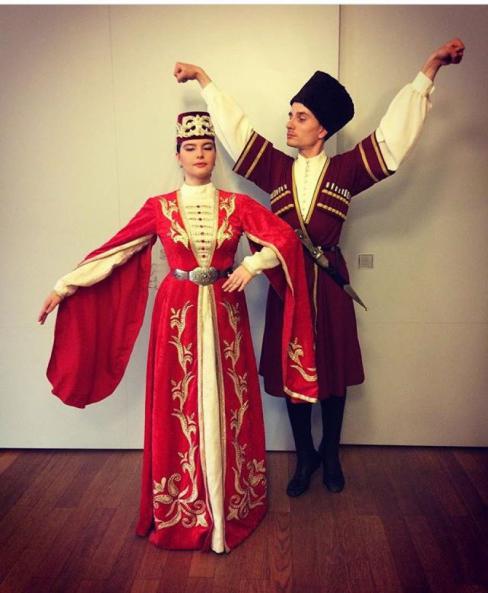 Крайний северподвижная игра народов Севера « Важенка и оленята»
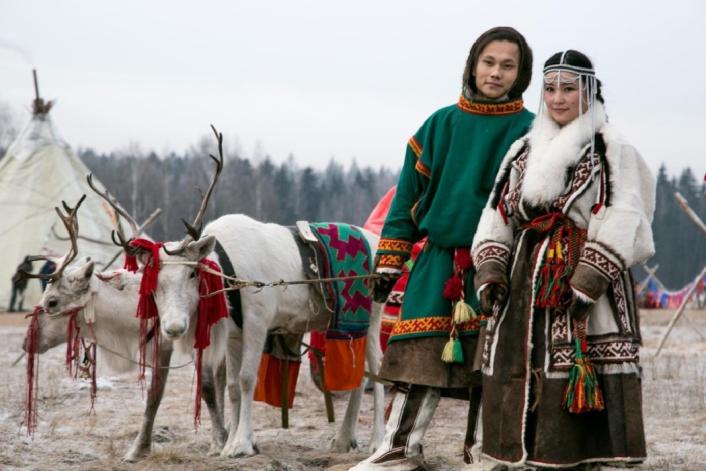 Российская Федерациярусская народная подвижная игра «Заря»
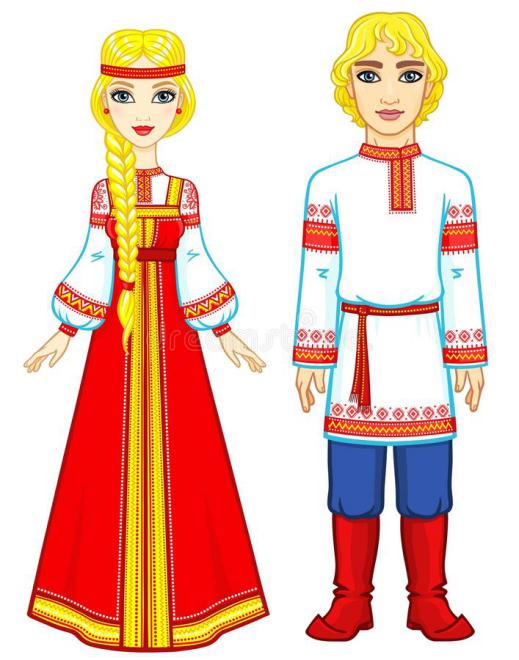